TEAM 1
TEAM 2
TEAM 3
TEAM 4
TEAM 5
TEAM 6
[Speaker Notes: CLICK ON A TEAM TO ADD A POINT
CLICK ON THE POINT BAR TO REMOVE A POINT AND TURN IT BLACK
CLICK ON THE POINT BAR A SECOND TIME TO CHANGE IT TO ITS ORIGINAL COLOR
THE LINES REPRESENT 5 POINTS EACH. A TOTAL OF 20 POINTS CAN BE ALLOCATED.]
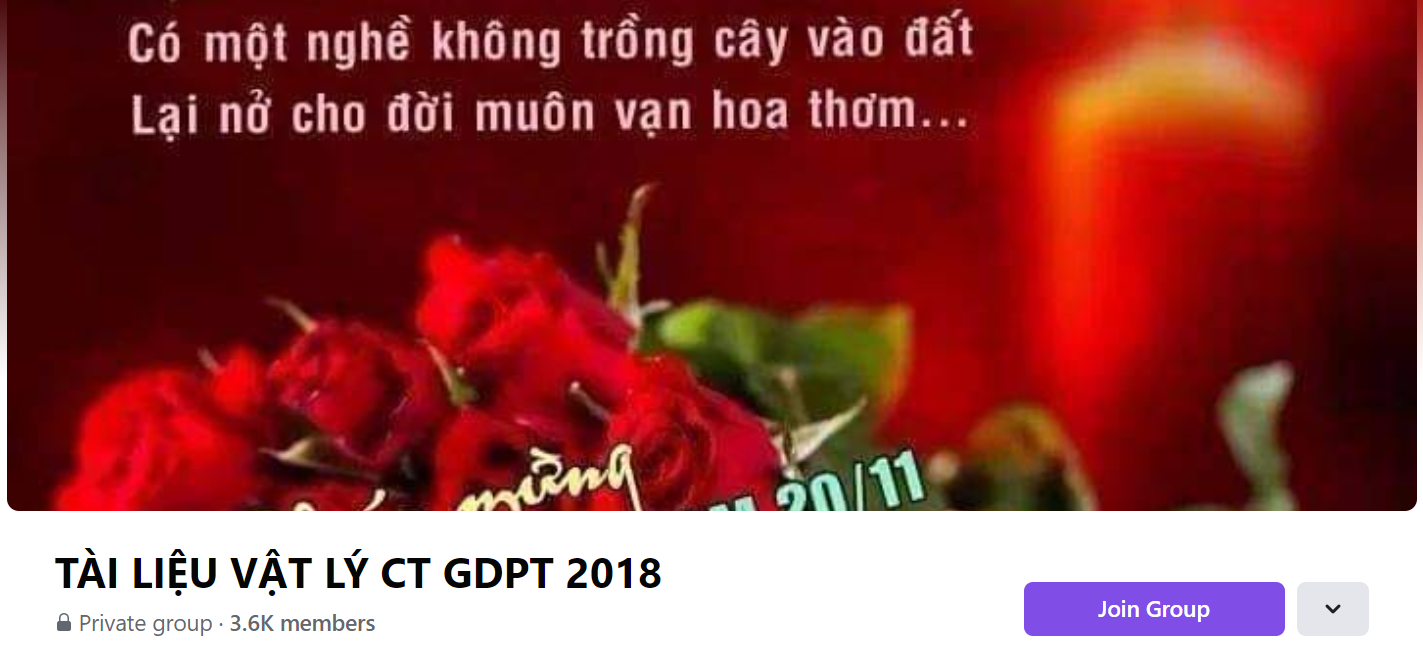 SƯU TẦM: ĐOÀN VĂN DOANH, NAM TRỰC, NAM ĐỊNH
LINK NHÓM DÀNH CHO GV BỘ MÔN VẬT LÝ TRAO ĐỔI TÀI LIỆU VÀ CHUYÊN MÔN CT 2018
https://www.facebook.com/groups/299257004355186